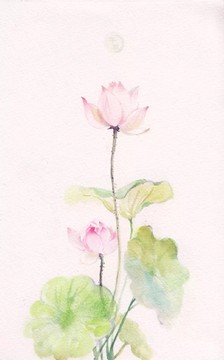 教師學－鐸聲五曲
鄭崇趁 教授
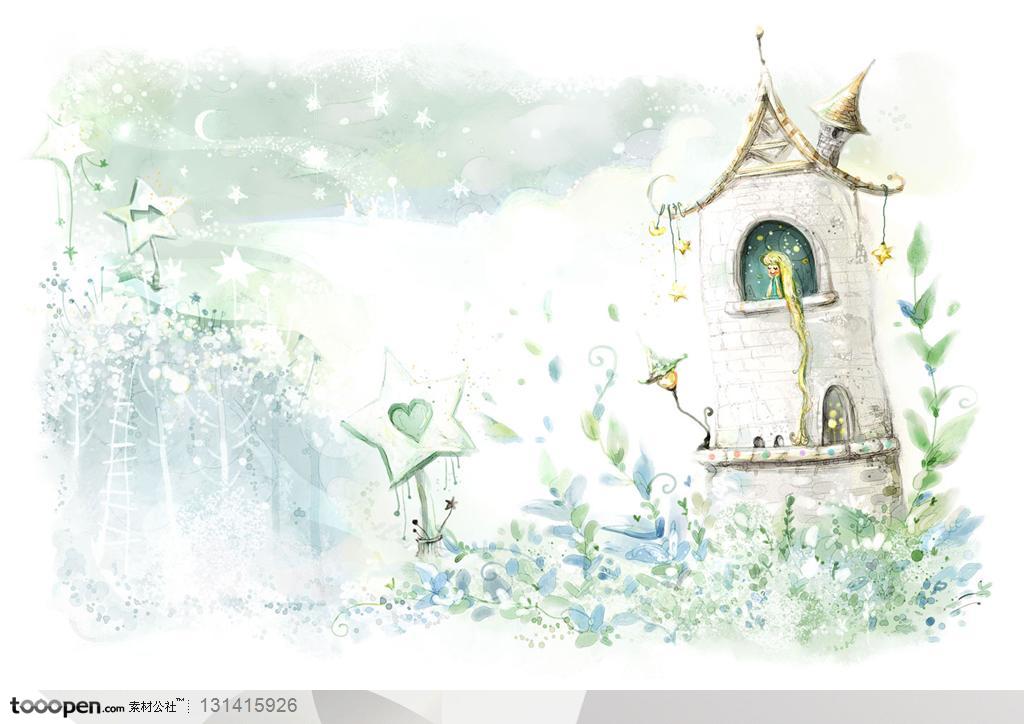 教師學-鐸聲五曲
首部曲    鐘鳴大地．人師
二部曲    朝陽東昇．使命
三部曲    春風化雨．動能
四部曲    明月長空．品質
五部曲    繁星爭輝．風格
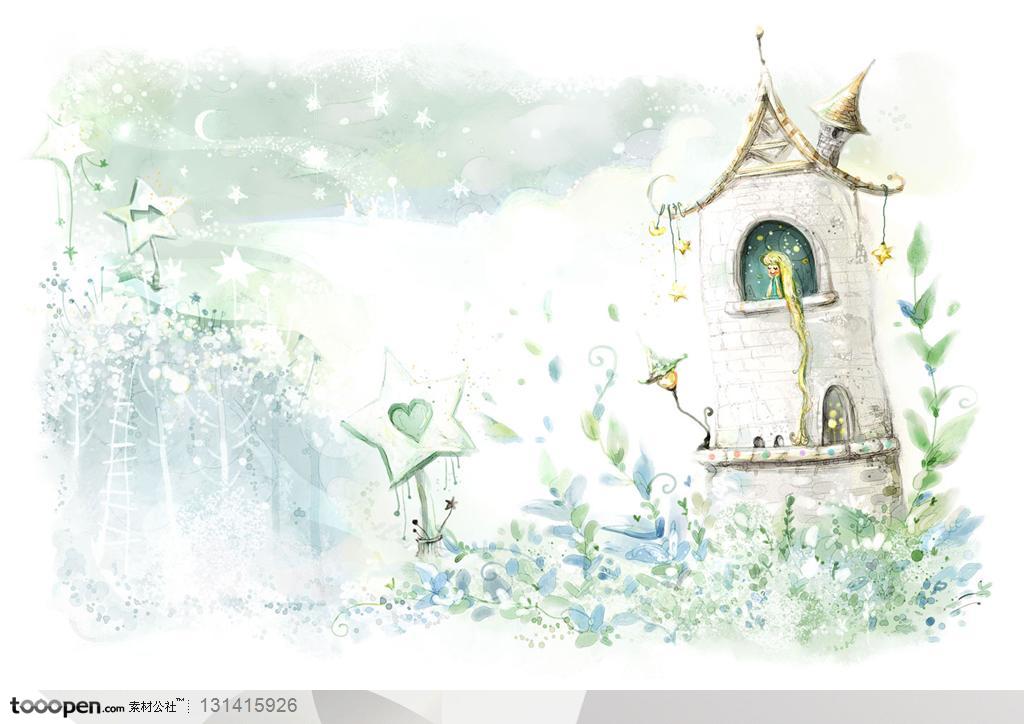 教師學-鐸聲五曲
教師學
經營教育之學
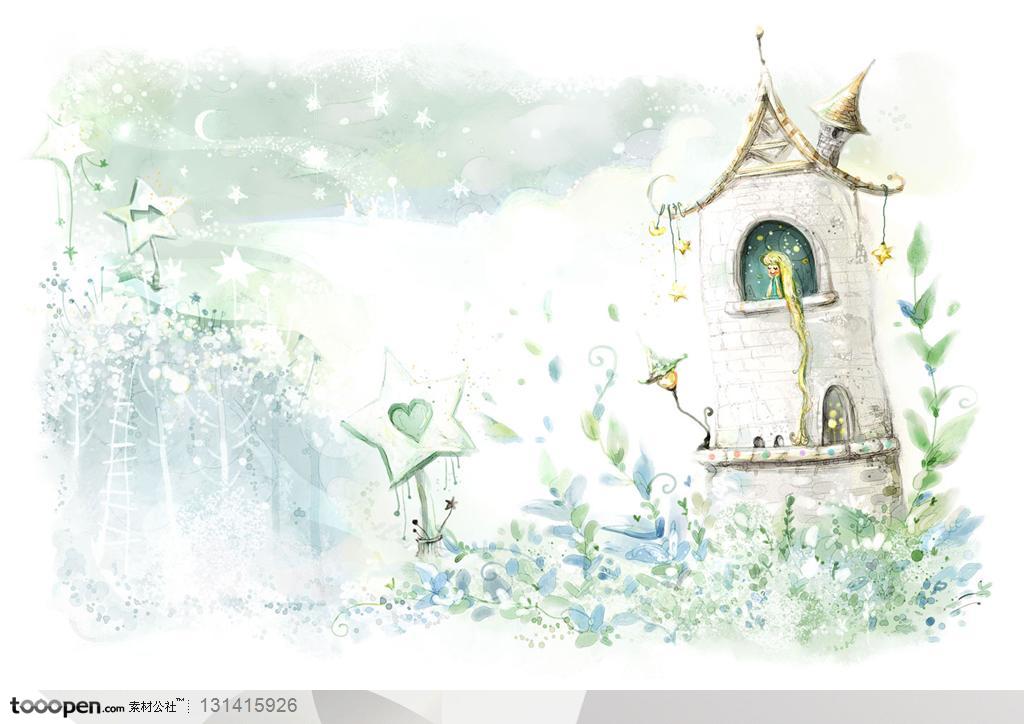 教師學-鐸聲五曲
首部曲    鐘鳴大地．人師
                                 --------教師的生命願景與教育志業
二部曲    朝陽東昇．使命
                                 --------教師的核心價值與專業示範
三部曲    春風化雨．動能
                                 --------教師的核心能力與智慧資本
四部曲    明月長空．品質
                                 --------教師的教育品質與績效責任
五部曲    繁星爭輝．風格
                                 --------教師的系統思考與順性楊才